Инвестиције и нови капацитети – гарант енергетске безбедности
Београд, 30. мај 2018. године
Агенда
Профил ЈП ЕПС – производни капацитети

Реализоване инвестиције у протеклом периоду

Институционални оквир за реализацију нових инвестиција

 Значајни инвестициони пројекти који се реализују у ЈП ЕПС

План инвестиционих улагања до 2027. године

Наредни кораци
ЕПС - производни портфолио
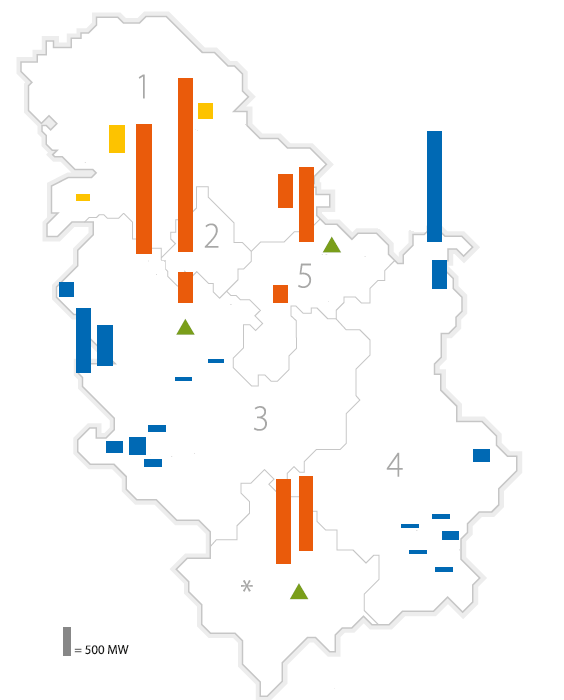 Зрењанин
Нови Сад
С.Митровица
Ђердап 1
Костолац А
Костолац Б
Н.Тесла А
Н.Тесла Б
Костолац
Зворник
Ђердап 2
Колубара A
Morava
Међувршје
Б.Башта
Овчар бања
РХЕ Б.Башта
Кокин Брод
Бистрица
Потпећ
Увац
Пирот
Врла 1
ТЕ
ХЕ
Врла 4
Врла 2
Врла 3
Косово Б
ТЕ-ТО
Косово A
ПАП Лисина
Рудници
Косово
*од јуна 1999, ЕПС не управља капацитетима на територији КиМ
Постојећи капацитети и старост хидроелектрана ЕПС-а
– активности на ревитализацији
Просечна старост хидрокапацитета
Ел.морава
Зворник
Бистрица
К.Брод
Б.Башта
Потпећ
Власина
Ђердап 1
ХЕ
РХЕ ББ
Увац
Ђердап 2
Пирот
Ревитализоване
Планирана ревитализација
Ревитализација у току
Значај ревитализације може се илустровати на следећи начин – у хидролошки добрим годинама (као што је била 2014.год), разлика производње румунске (потпуно ревитализоване) и српске стране на каскади Ђердап1-Ђердап 2 износи око 150 GWh
Постојећи капацитети и старост термоелектрана ЕПС-а
Просечна старост термоелектрана
TEНT A1
TEНT A2
TEНT A3
TEНT A4
TEНT A5
TEНT A6
TEНT B1
TEНT B2
TE Moрава
TE Koлубара A1
TE Koлубара A2
TE Koлубара A3
TE Koлубара A5
TE Koстолац A1
TE  Koстолац A2
TE  Koстолац Б1
TE  Koстолац Б2
Постојећи и будући капацитети и век експлоатације површинских копова угља
Будући и потенцијални површински копови
Постојећи површински копови
Значајне инвестиције од 2015. године
Уз подршку Владе Републике Србије у току 2015. покренуте су значајне инвестиције:
Највећа инвестиција у електроенергетици у Србији – изградња новог блока од 350 MW у Костолцу, део друге фазе кредитног аранжмана са кинеским партнерима, 613 милиона долара
Наставак започетог инвестиционог пројекта „Унапређење заштите животне средине у Рударском басену Колубара“, 180 милиона евра
Започета је модернизација агрегата хидроелектране „Зворник“, уз повећање снаге за 30%, вредност инвестиције је око 70 милиона евра и обезбеђује се из кредита немачке Развојне банке
Наставак пројекта модернизације малих хидроелектрана који се финансира из кредита EBRD, 35,2 милиона евра
Пројекат за изградњу постројења за одсумпоравање димних гасова ТЕНТ А који се реализује из JICA (JAPAN INTERNATIONAL COOPERATION AGENCY) кредита, 167 милиона евра
Пројекат изградња парка ветроелектрана у Костолцу који се финансира из кредита немачке Развојне банке, 97,4 милиона евра
Реализована финансијска средства у претходном периоду (2015-2017)
Инвестиције
Спровођене су следеће активности:
ревитализације и модернизације са повећањем снаге блокова у ТЕ и аграгата у ХЕ
постројења и системи за заштиту животне средине
ревитализација, модернизација и набавка нове основне рударске опреме на постојећим коповима
проширење и унапређење електродистрибутивне мреже
припремне активности за изградњу нових производних капацитета
Укупно 1,2 млрд €, од тога:
у ТЕ око 460 милиона €
у ХЕ око 94 мил €
у руднике око 356 мил €
у дистрибуције око 226 мил €
остало око 71 мил €
Изазови за реализацију нових инвестиционих пројеката – бројне екстерне заинтересоване стране које утичу на реализацију
Министарство ГСИ/ Локална самоуправа
Републички геодетски завод
Министарство рударства и енергетике
ЈП Србијаводе
Министарство ЗЖС
Енергетска дозвола
Водна дозвола
Локацијски услови (постојање планског основа, генерални пројекат, претходна студија оправданости, идејно решење, идејни пројекат)
Пројекат за грађевинску дозволу
 Грађевинска дозвола (извештај ревизионе комисије, енергетска дозвола, проблематика имовинско – правних питања)
Решење о одобрењу за извођење радова 
 Употребна дозвола
Лист непокретности – потребно за грађевинску дозволу
 Препарцелација, парцелација
Студија о процени утицаја на животну средину
Дужина трајања процеса условљена је сагласношћу Секретаријата за урбанизам
30 дана од дана подношења захтева
30 дана од дана подношења захтева
90 дана од дана подношења захтева
Локацијски услови – 45 дана од дана подношења захтева + 30 ревизија пројекта (реални рокови у пракси много дужи)
 Издавање грађевинске дозволе – 5 дана од дана подношења захтева
Примери значајних инвестиционих пројеката који се реализују у ЈП ЕПС
Примери значајних инвестиционих пројеката који се реализују у ЈП ЕПС
Примери значајних инвестиционих пројеката који се реализују у ЈП ЕПС
Примери значајних инвестиционих пројеката који се реализују у ЈП ЕПС
Примери значајних инвестиционих пројеката који се реализују у ЈП ЕПС
Примери значајних инвестиционих пројеката који се реализују у ЈП ЕПС
Примери значајних инвестиционих пројеката који се реализују у ЈП ЕПС
Инвестициони план 2018-2027.
Дугорочним планом рада и развоја инвестиционе активности су првенствено усмерене на: 
Сигурност снабдевања, квалитетно и поуздано снабдевање тарифних и комерцијалних купаца ЕПС-а
Задовољење еколошких захтева 
Замену, реконструкцију  и модернизацију постојеће опреме и објеката
Успостављање стабилне економске и финансијске одрживости
Даљи развој и улагања у нове објекте
Рударство						1,1 млрд ЕУР
Термоелектране - ревитализације, ЗЖС и нови пројекти	1,7 млрд ЕУР
ХЕ и OИE - ревитализације и нови пројекти			0,7 млрд ЕУР
Дистрибутивни и корпоративни пројекти			1,4 млрд ЕУР
УКУПНО предвиђена инвестициона улагања – око 4,9 млрд €
Инвестициони план 2018-2027. (издвојени пројекти у смислу одрживог развоја)
Изградња нових капацитета на бази ОИЕ 				–   100 мил. €   
Ревитализација и унапређење постојећих капацитета на бази ОИЕ   	–   650 мил. €
Заштита животне средине у ТЕ                                                      	–   600 мил. €
Унапређење ефикасности и мања потрошња горива у ТЕ 		–   650 мил. €
Ефикасније искоришћење угља кроз управљање квалитетом 		–     70 мил. €
Смањење губитака у дистрибутивном систему 			–   240 мил. €
ОИЕ, повећање ефикасности, ЗЖС, декарбонизација – преко 2,3 млрд €
Наредни кораци у развоју значајних инвестиционих пројеката
Наредни кораци у развоју значајних инвестиционих пројеката
Наредни кораци у развоју значајних инвестиционих пројеката
Наредни кораци у развоју значајних инвестиционих пројеката
Хвала на пажњи